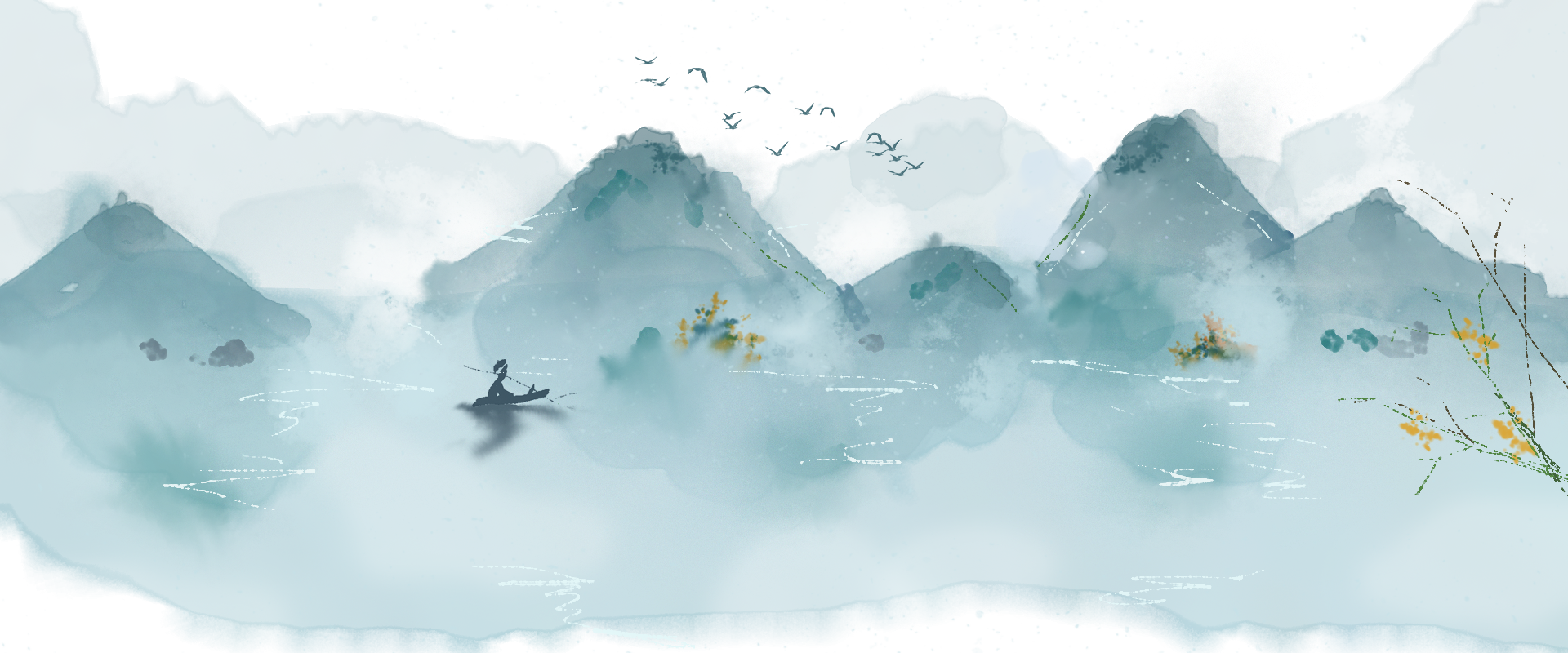 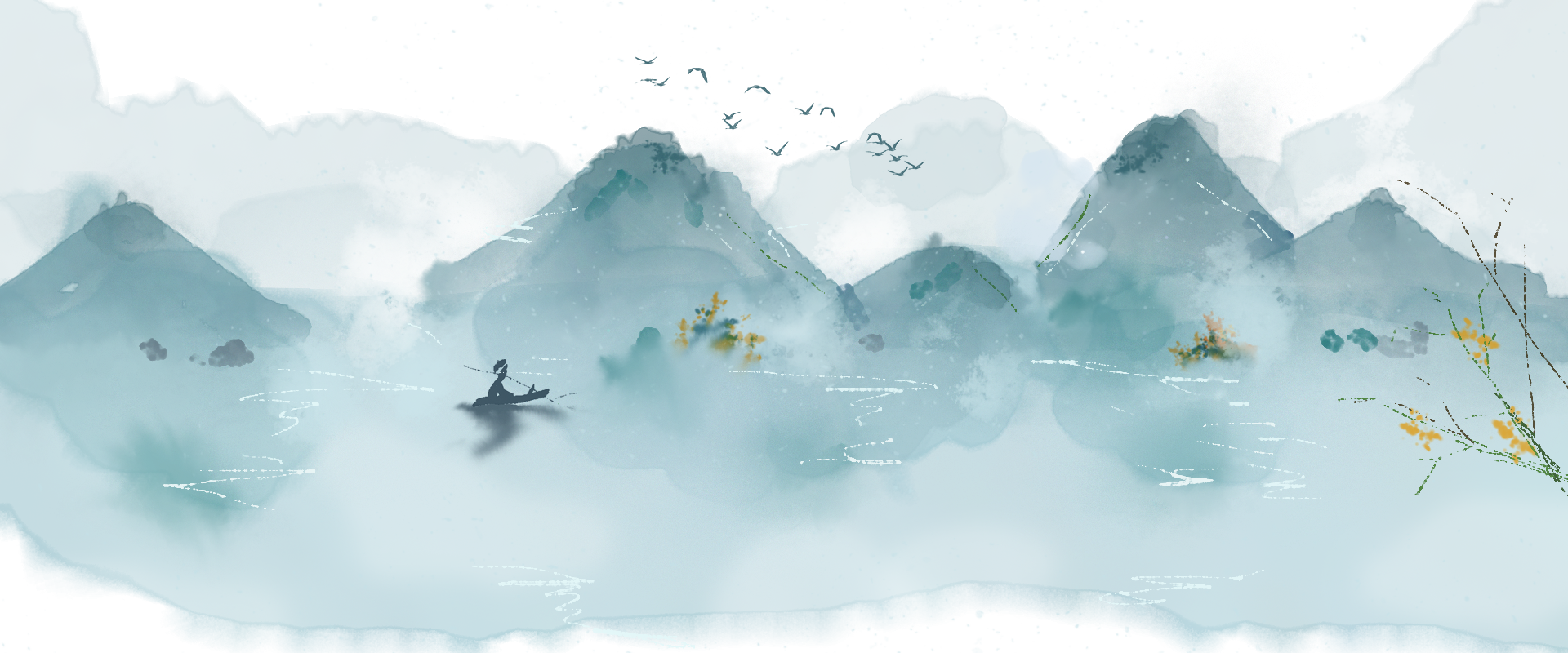 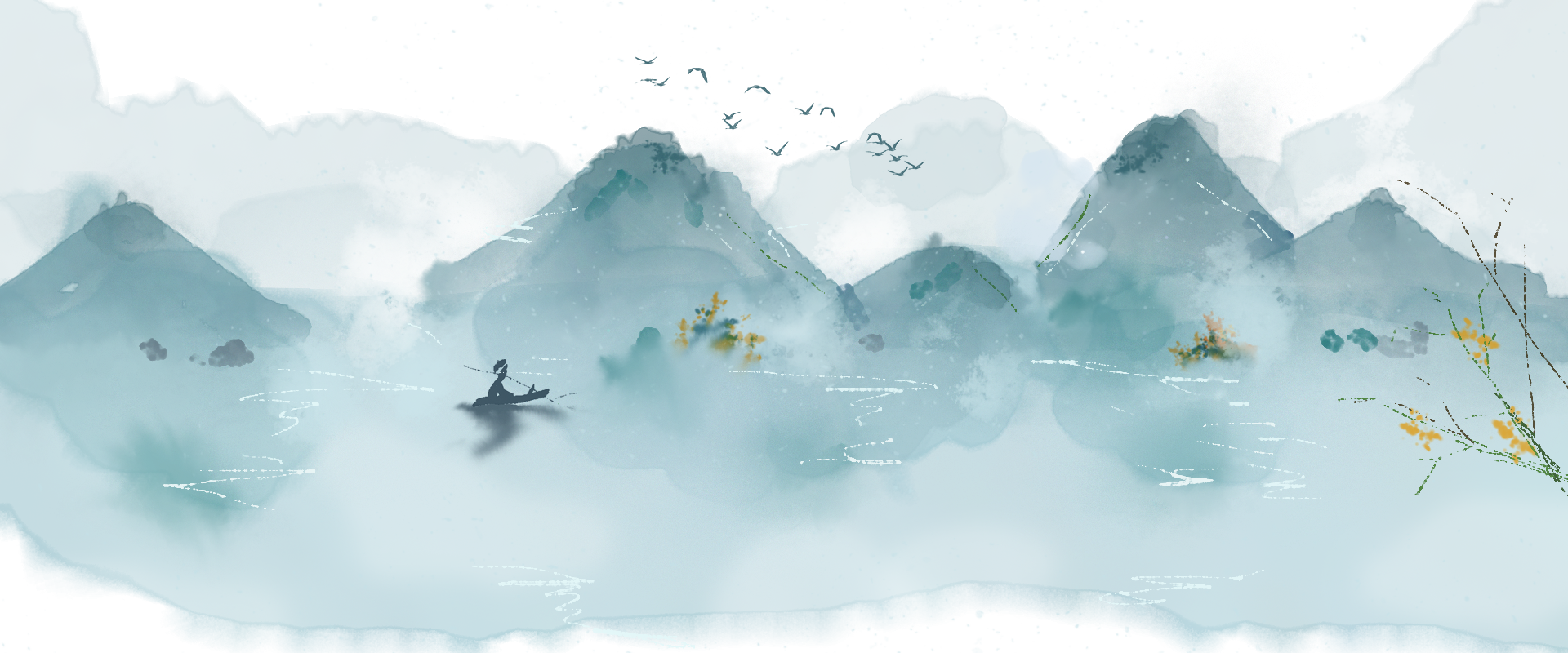 觀自在智慧栈
运营计划书
壹
贰
叁
肆
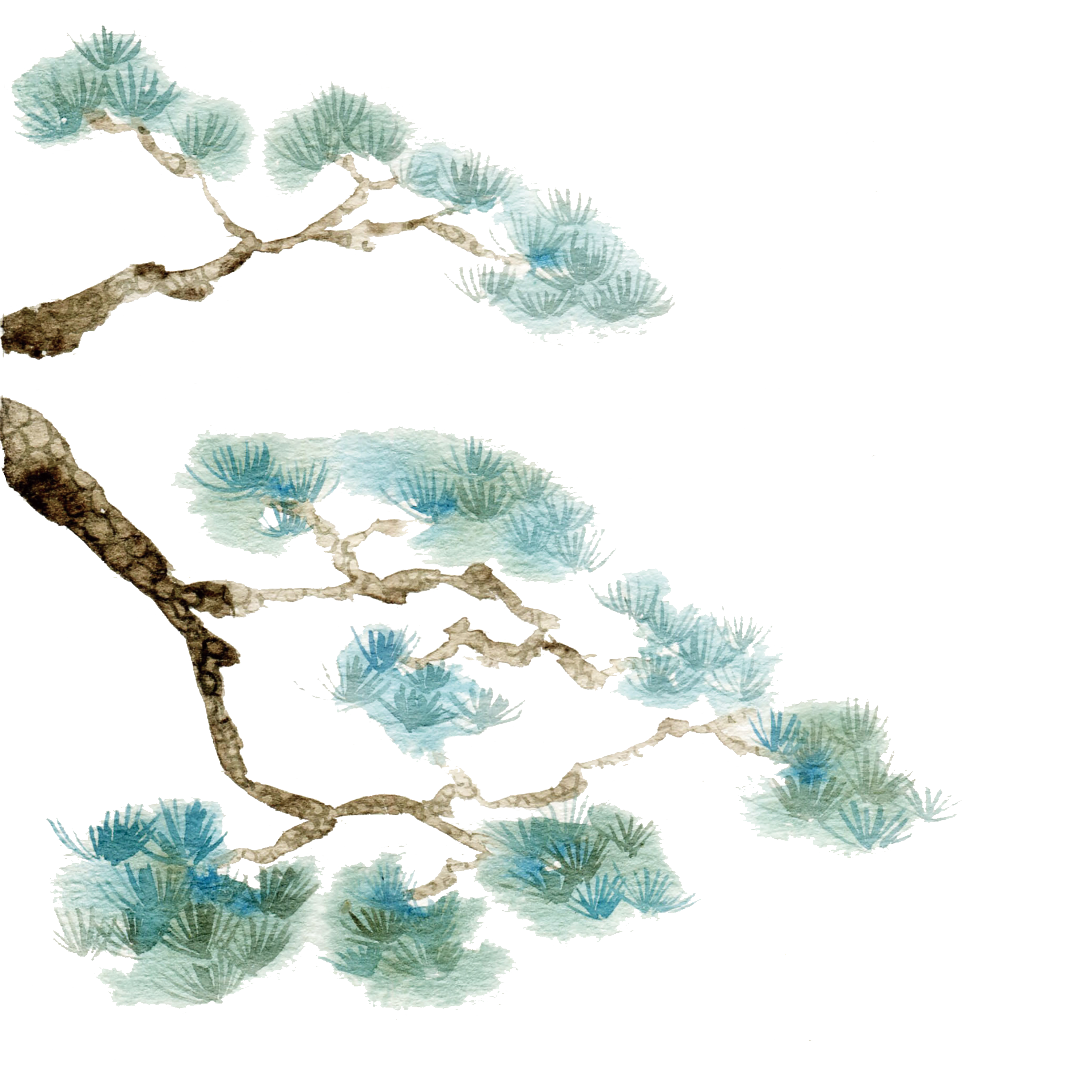 身份
我是谁？
目录
初心/信念/价值
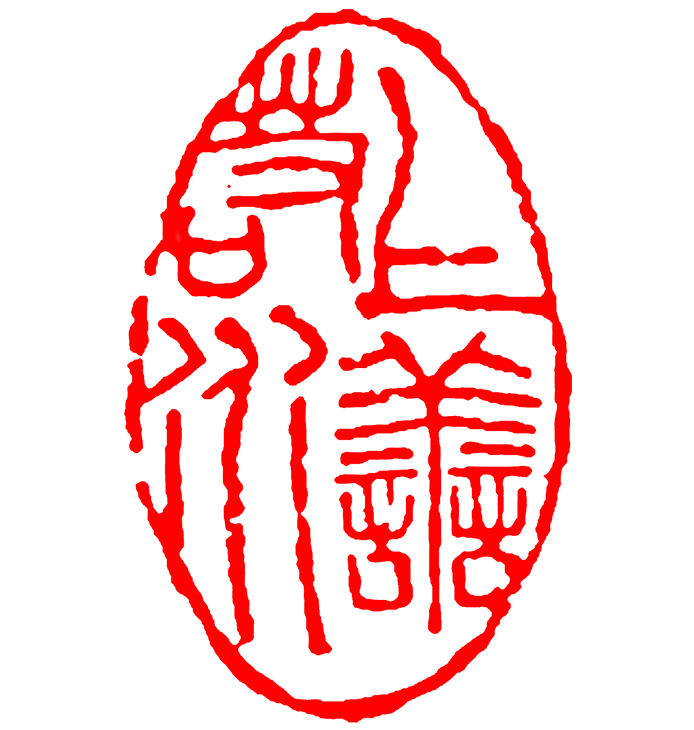 我为什么做？
禅如人生，人生似禅。
行动
我怎么做？
总结
壹
觀自在
身份
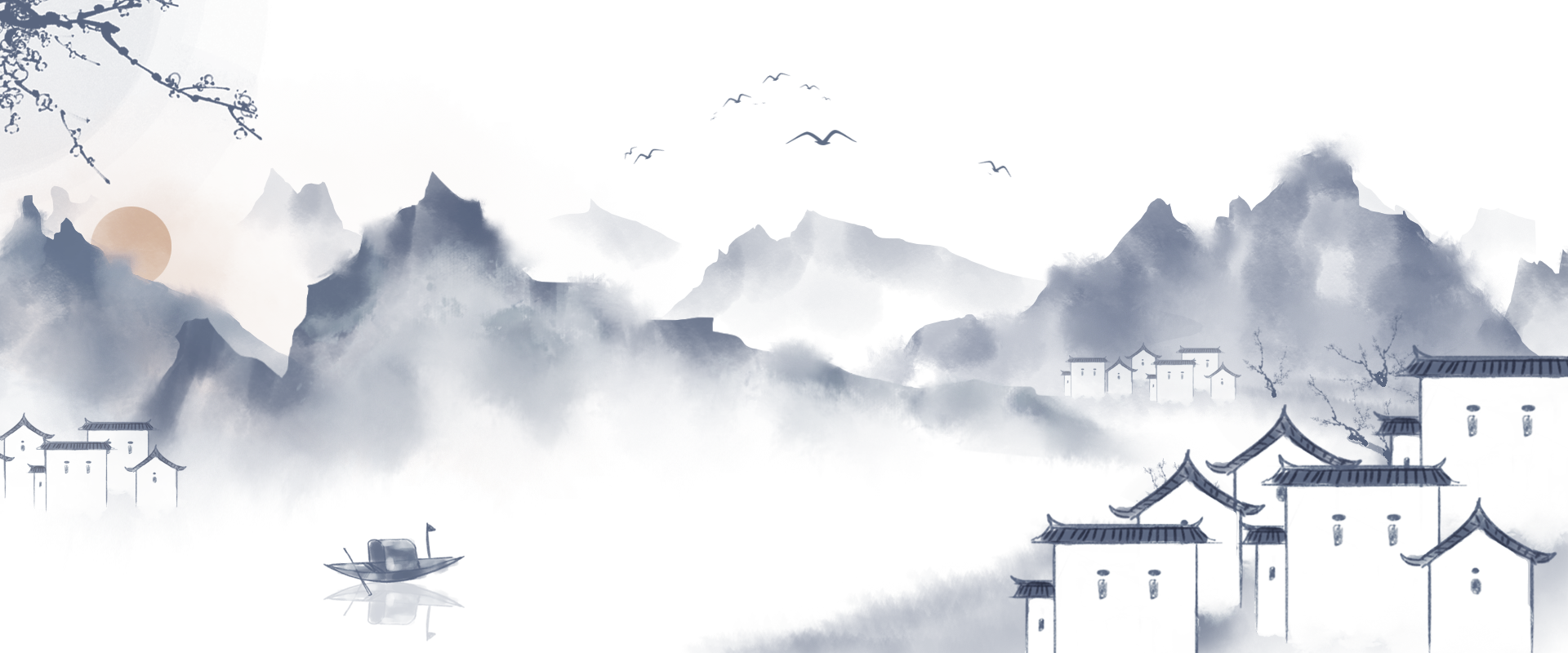 觀自在：观察自己当下每个念头、每个感受、每个情绪。

稻盛和夫说：“你遇到的人，都是你吸引来的。你是谁，就会遇见谁。”
正如你生命中一切，都是你吸引来的，也是你内心的照见。
唯有内心的平静和淡然，才能抚平人生的不如意。
在我们这里，你可以与自己好好相处，我们将时间完全留给自己。
贰
觀自在
初心/信念/价值
从2022年接触抄心经，一开始的断断续续，到后来的坚持，最后变成了发起者。
一开始纯粹就是想把字练好，可以安静的坐上一小时。没想到最后会散发出来那么大的力量，在这个过程中结交了很多朋友。
一同共修的都来自各行各业，我们从炎热的夏天，坚持到寒冷的冬天，又来到秋高气爽的天气，走过一年四季，人也开始来来往往。一位共修的阿姨和我说，修行的路是很难的，能聚到一起都是缘分。
其实我们抄的不是文字，是在反观自己的内心。通过每一笔，每一划，来沉淀自己，修正自己的习气。愿我们都能在经典的读诵、抄写中获得清净与安宁！
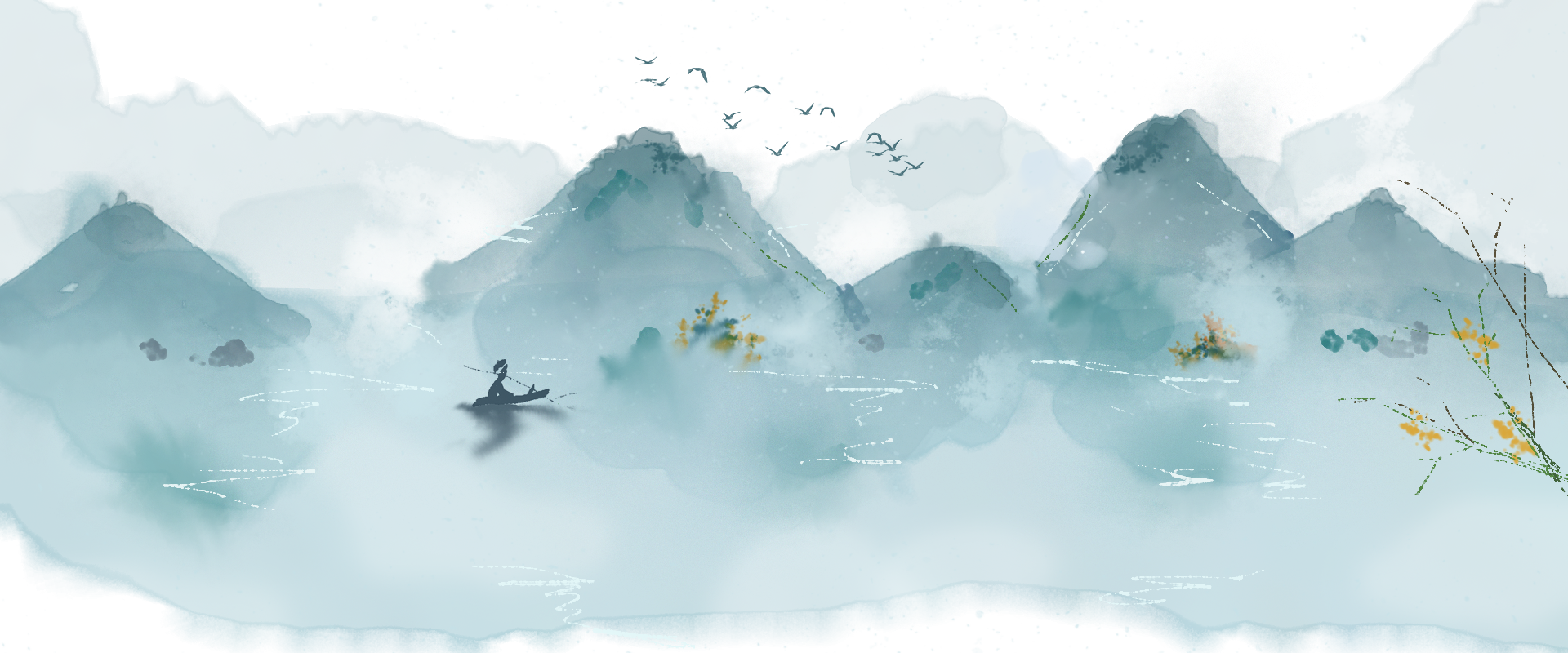 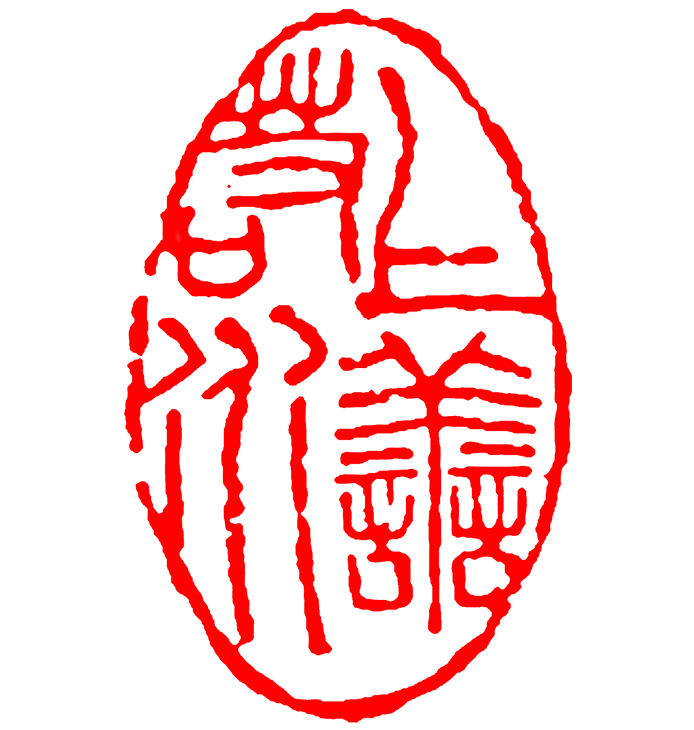 叁
觀自在
行动
活动概述
11月活动安排:
时间：11月4日 14:00-15:00
地点：温州（徐衙巷公寓8-2幢122室）
预期人数：6人
时间：11月11日 14:00-15:00
地点：温州（徐衙巷公寓8-2幢122室）
预期人数：6人
时间：11月18日 14:00-15:00
地点：温州（徐衙巷公寓8-2幢122室）
预期人数：6人
时间：11月25日 14:00-15:00
地点：温州（徐衙巷公寓8-2幢122室）
预期人数：6人
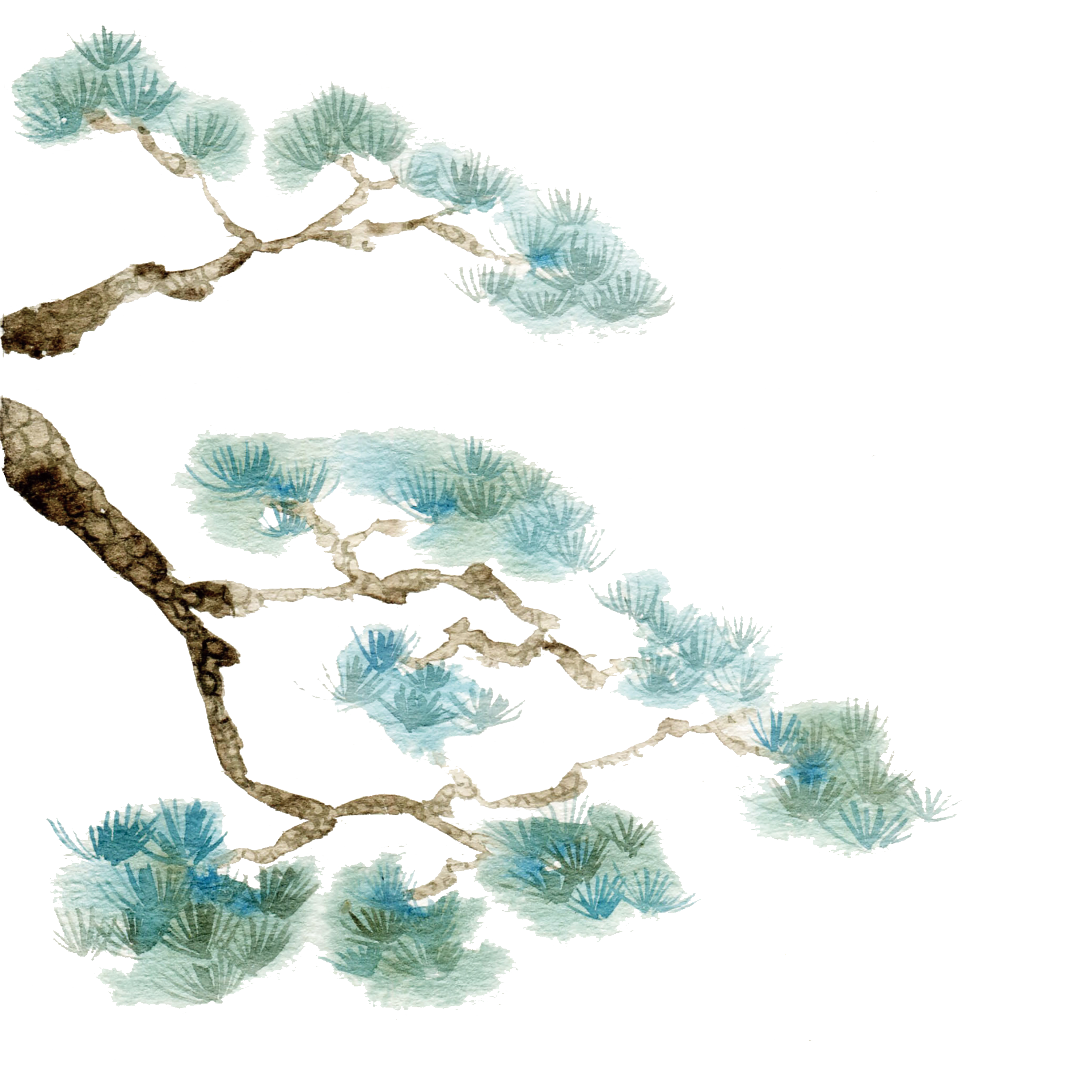 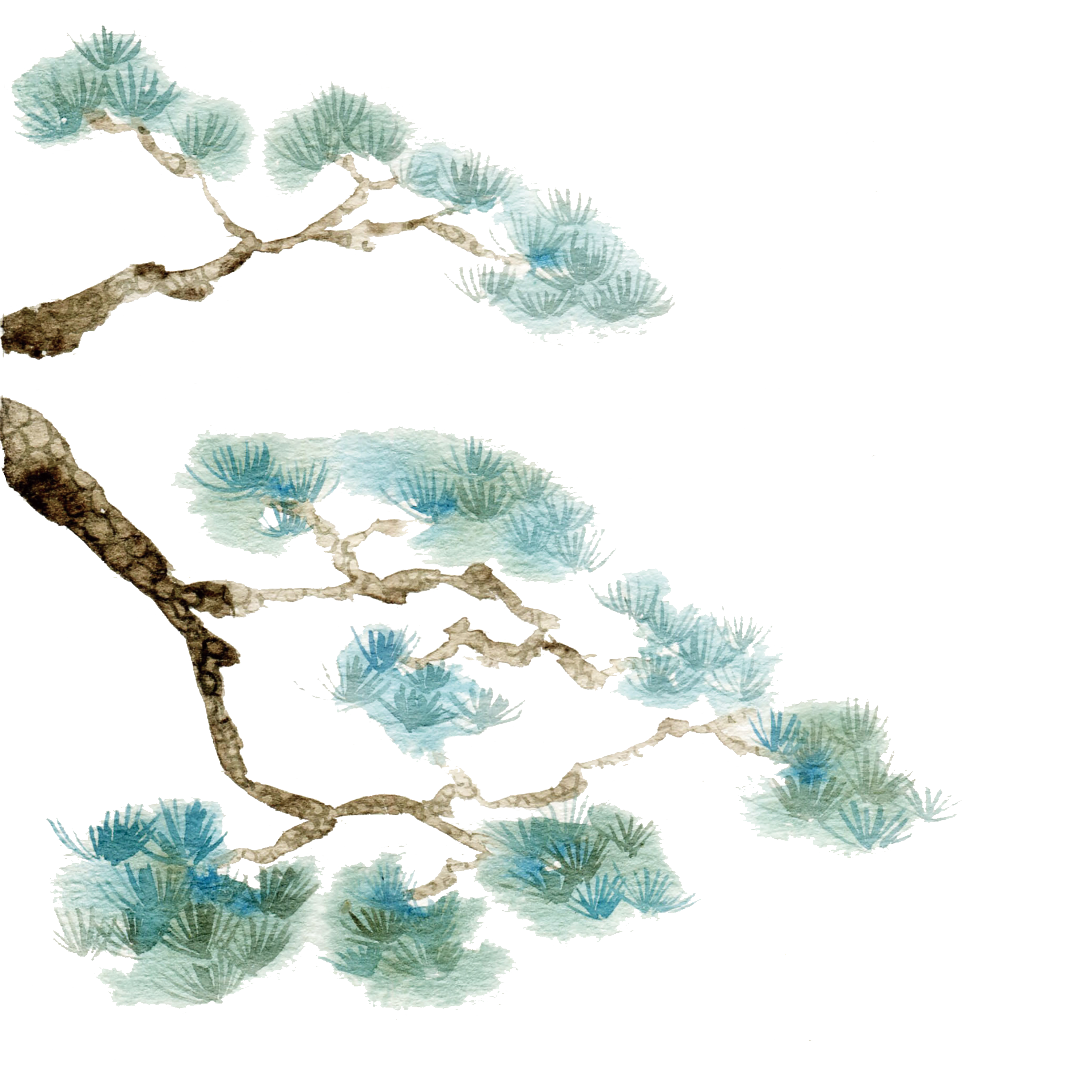 内容：静心冥想 抄写心经
形式：公益/线下
常规时间安排：每月4场，每周一下午
邀约人数：2-7人
活动发布：微信交流群/小红书/抖音
活动详细流程（共90分钟）：
沐手
介绍必经之路
静心/冥想
诵读开经偈
抄经
双手放松
诵读经典1遍
回向
合影拍照、打卡、自我介绍及分享
活动流程
肆
觀自在
总结
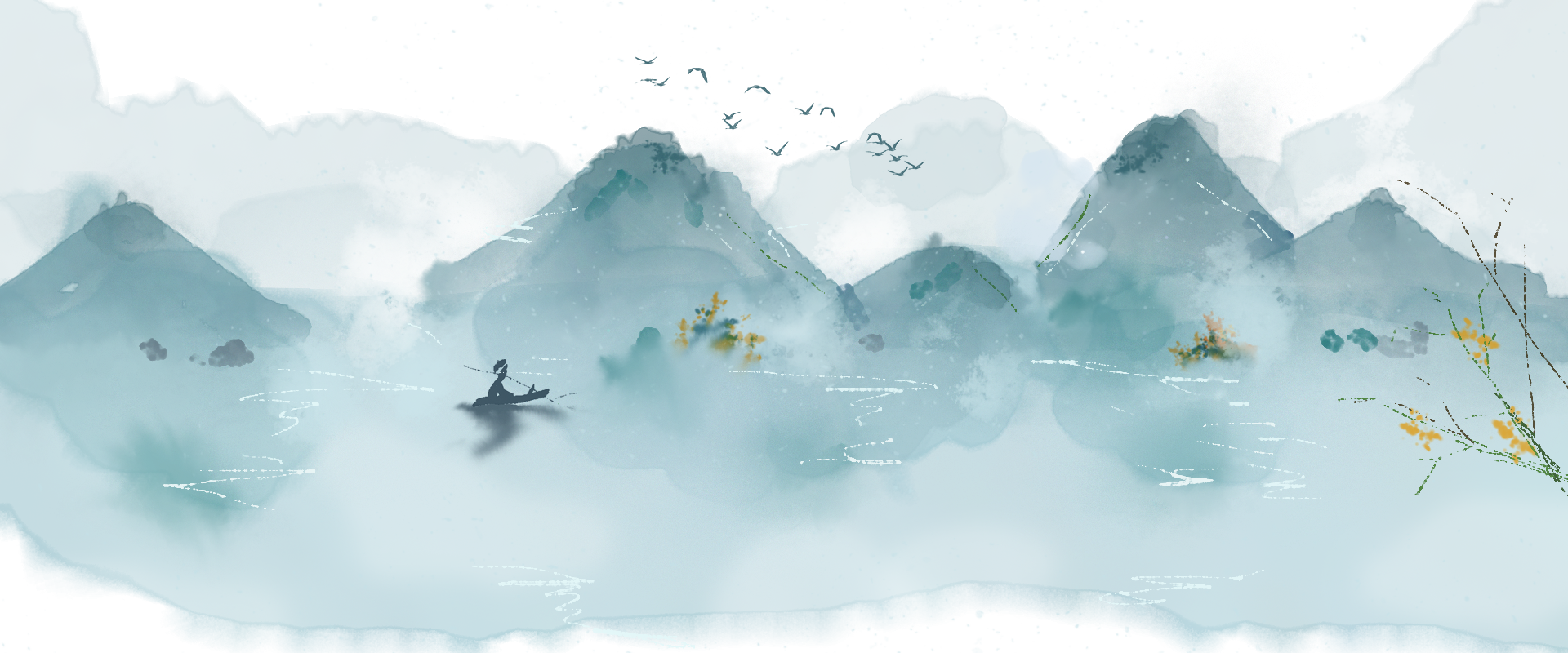 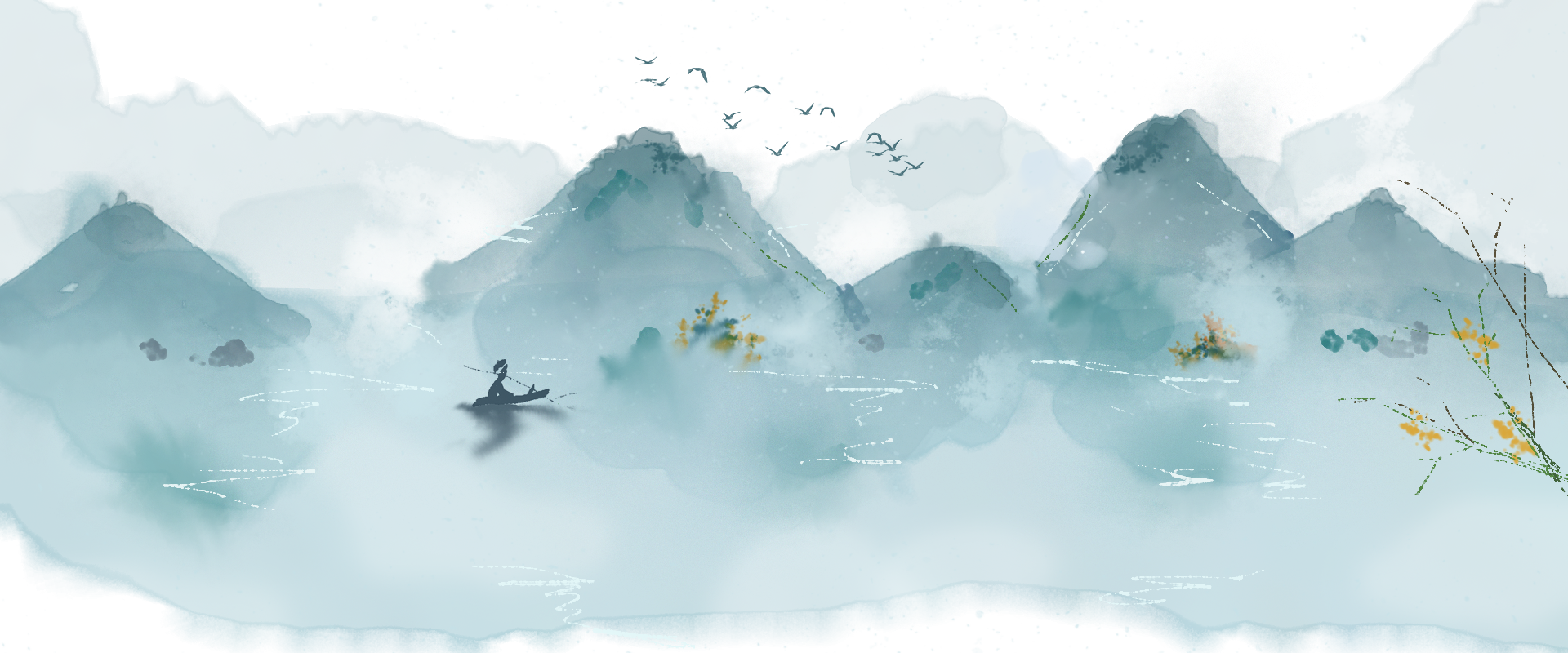 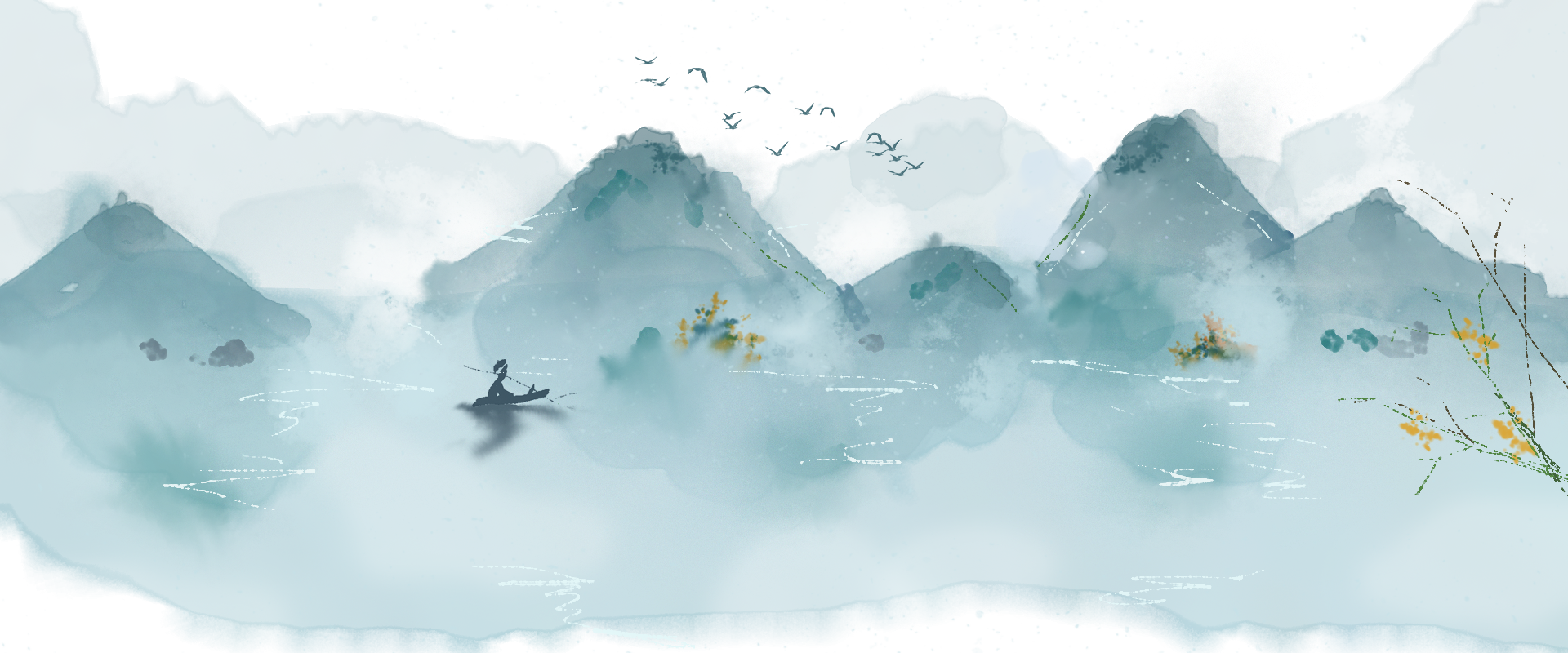 总结
在这修行的路上，会有人来，也会有人离开，不抱期待，不要失落，允许一切发生。
希望自己不忘初心，去影响更多的人。
做一束光，点亮所需要的人。
致 谢 。
人生处处是修行，愿你我皆可自渡。